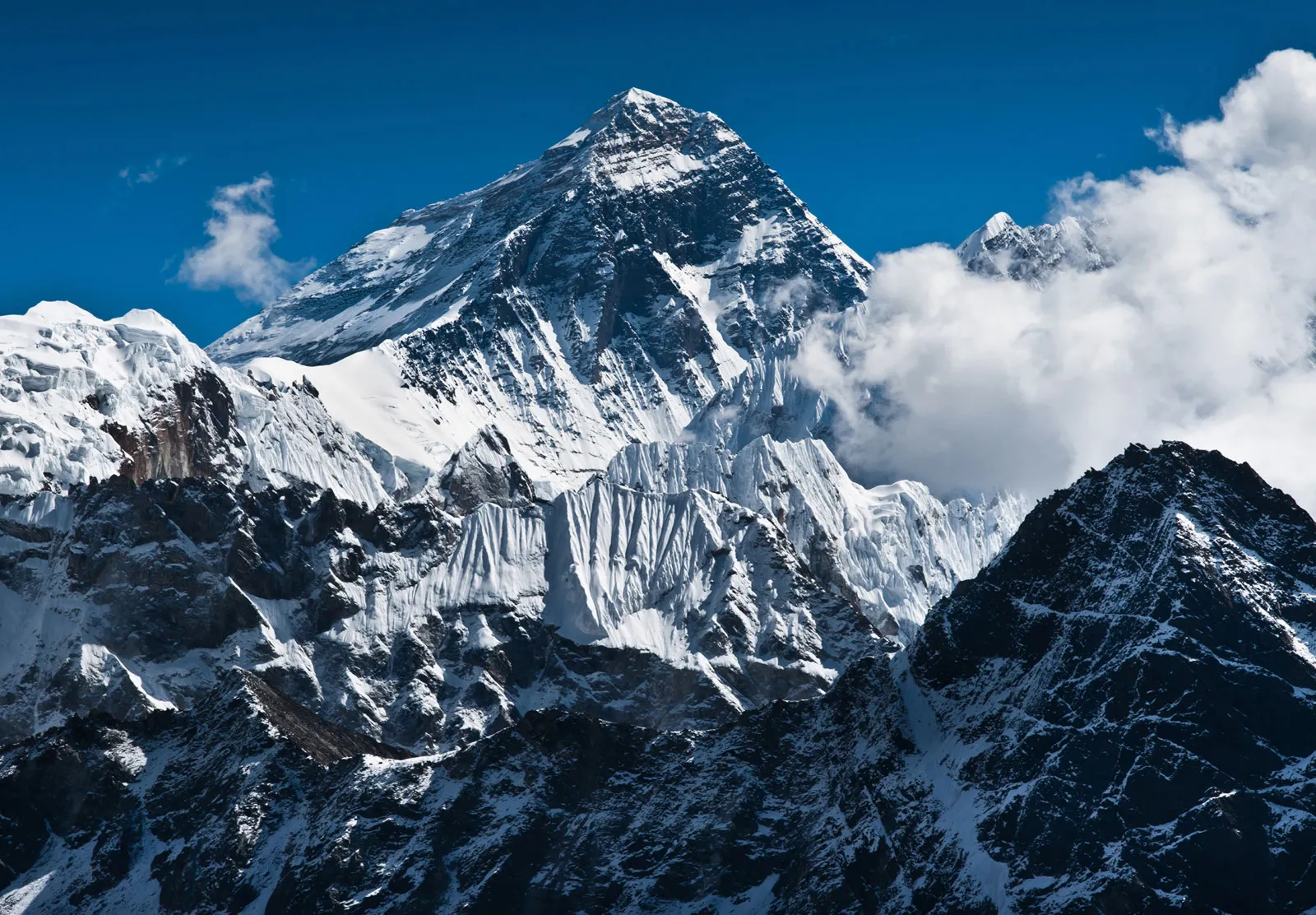 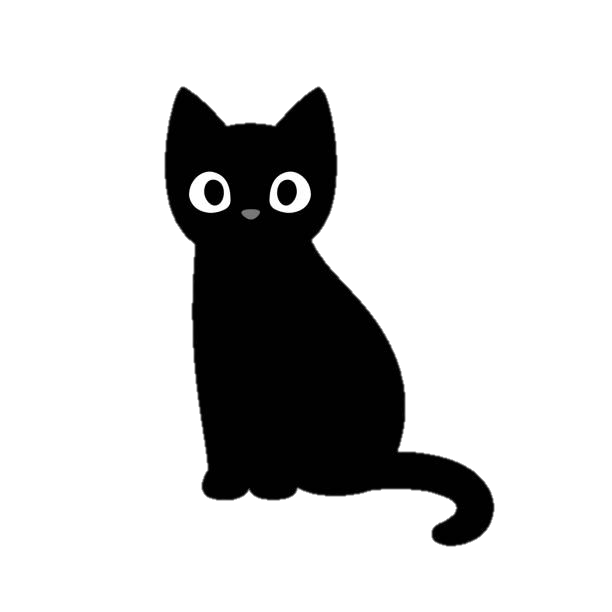 Which is Greater?
Derek Knight
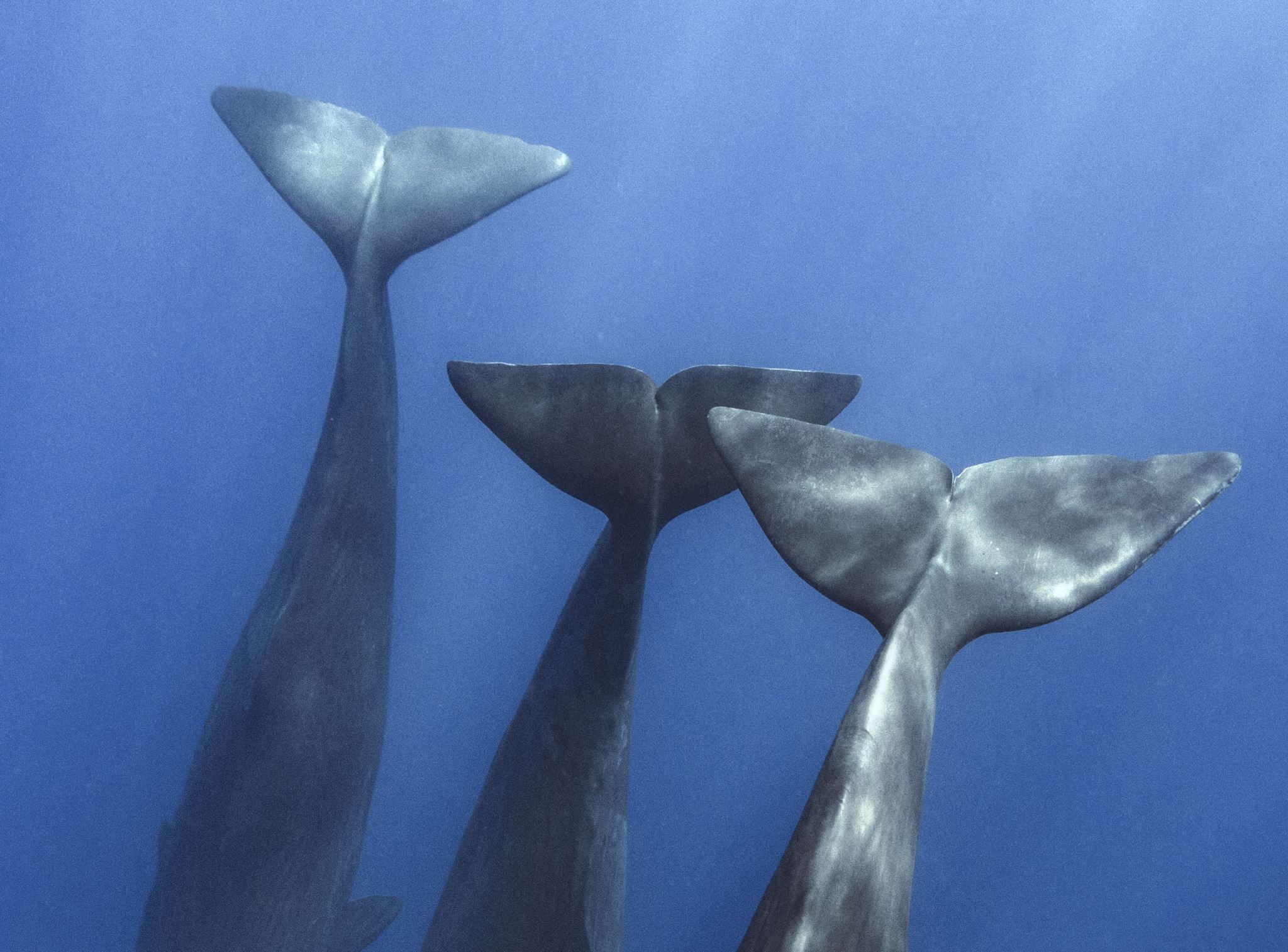 Which is Heavier?
50 African Elephants 		vs 		a Blue Whale
50 African Elephants
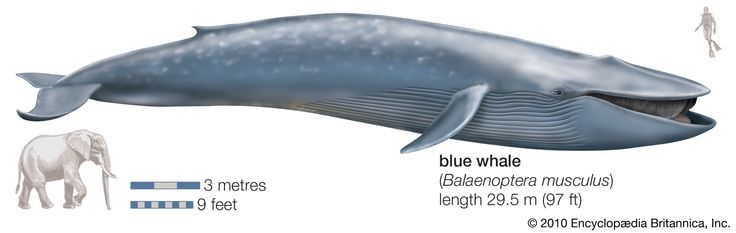 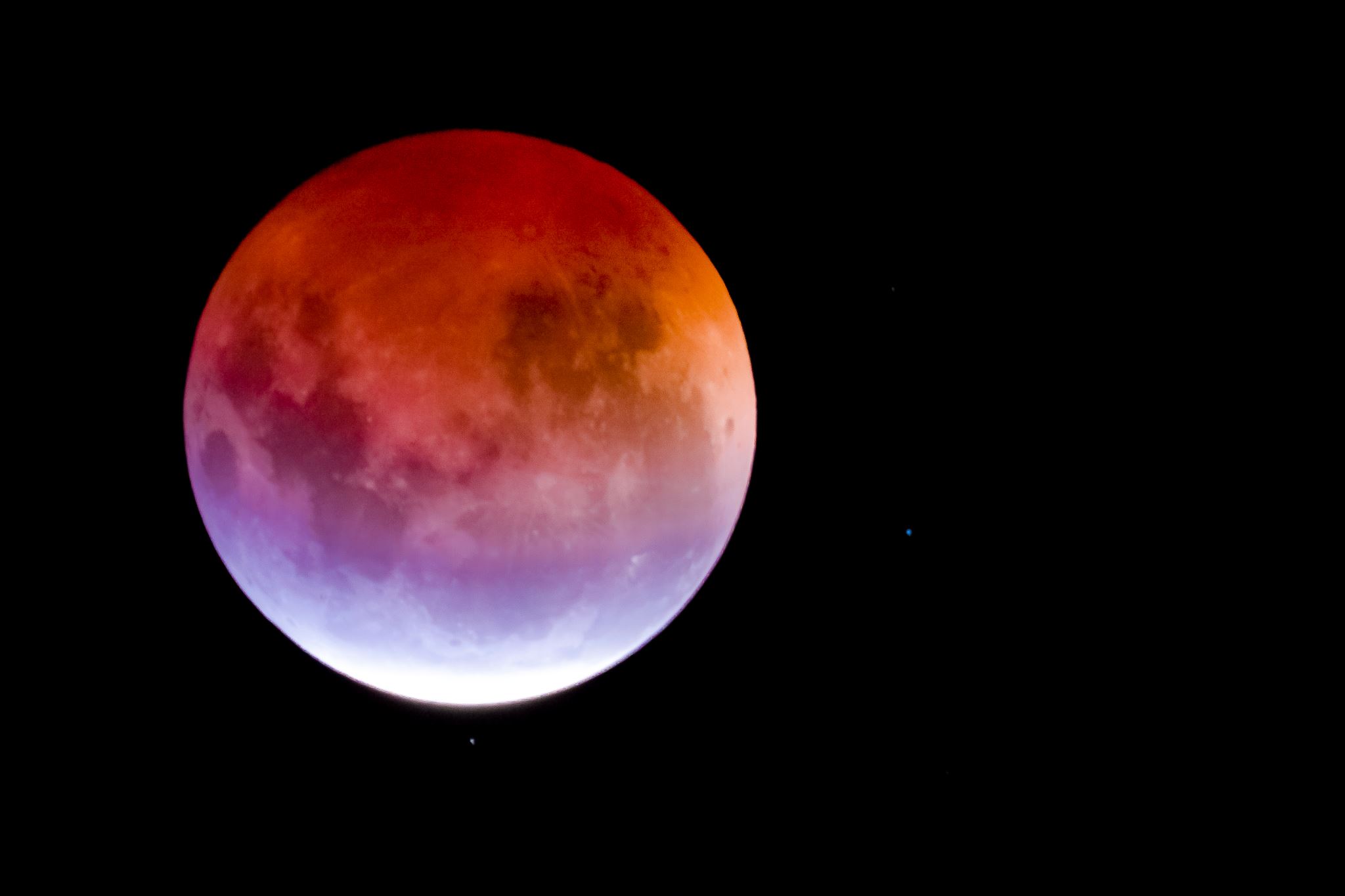 Which is larger?
The moon 		vs 		Pluto
The moon
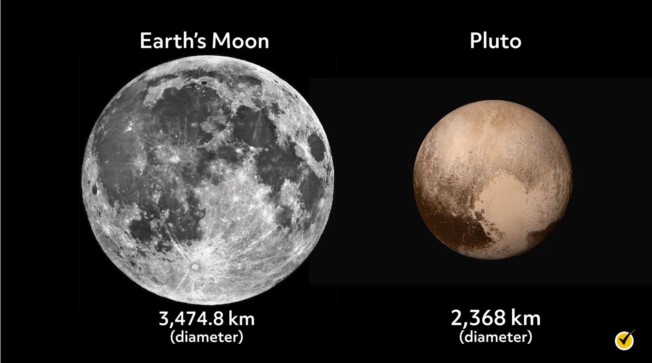 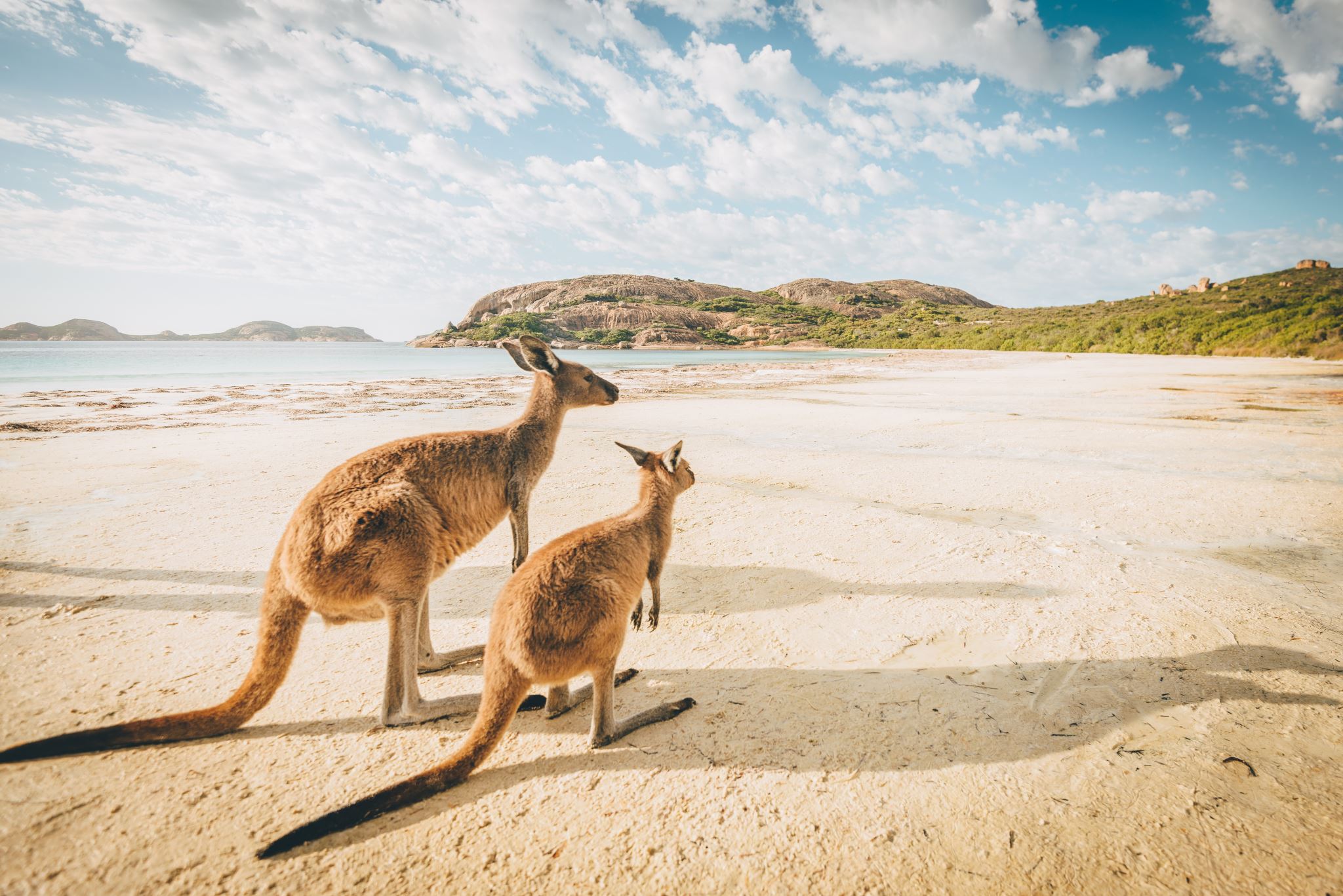 Who is faster?
Usain Bolt 		vs		 Kangaroo
Kangaroo
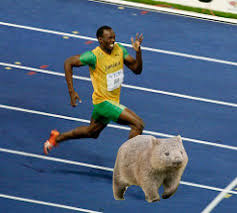 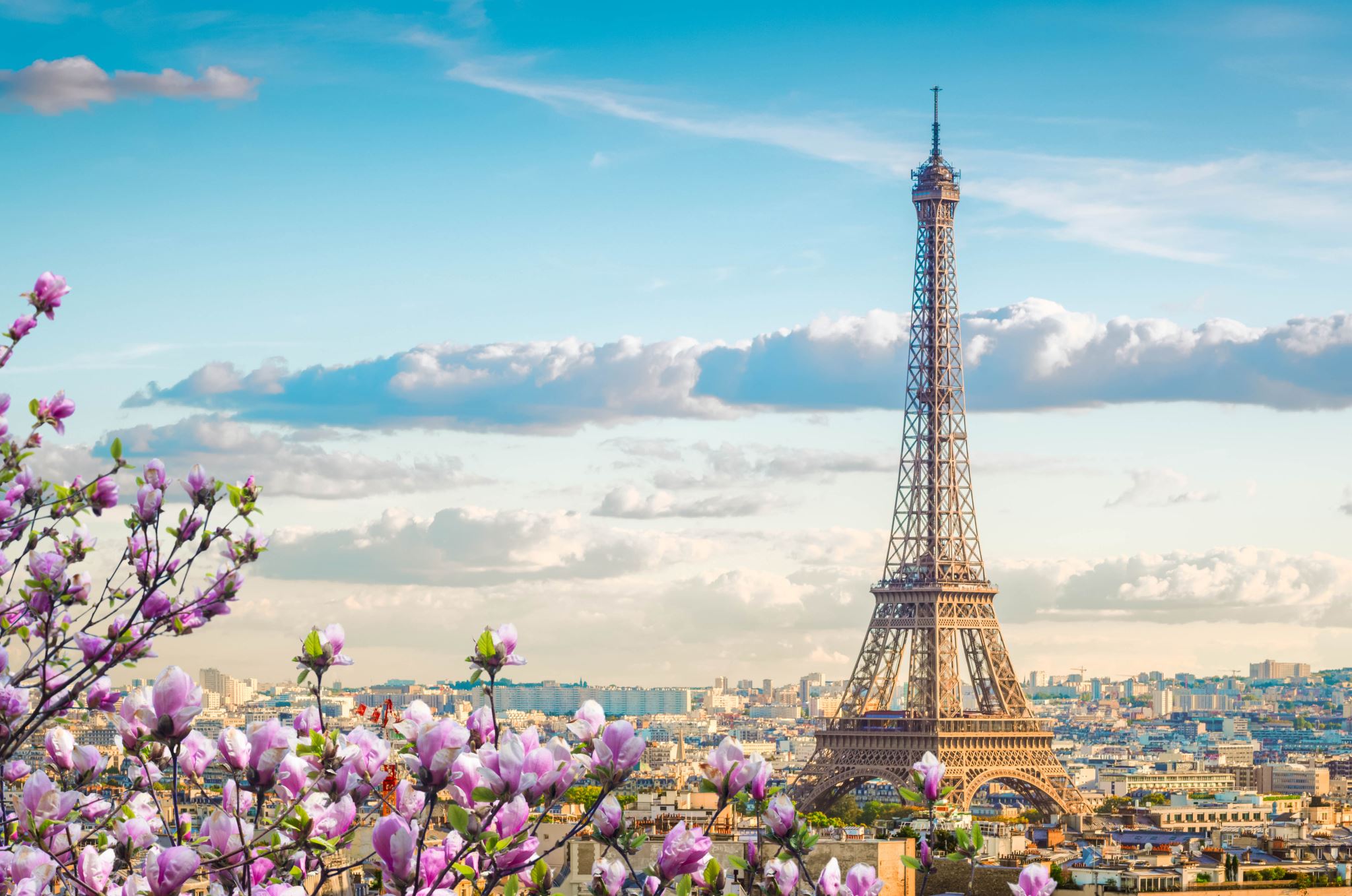 Which is taller?
Eiffel Tower		 vs 		CN Tower
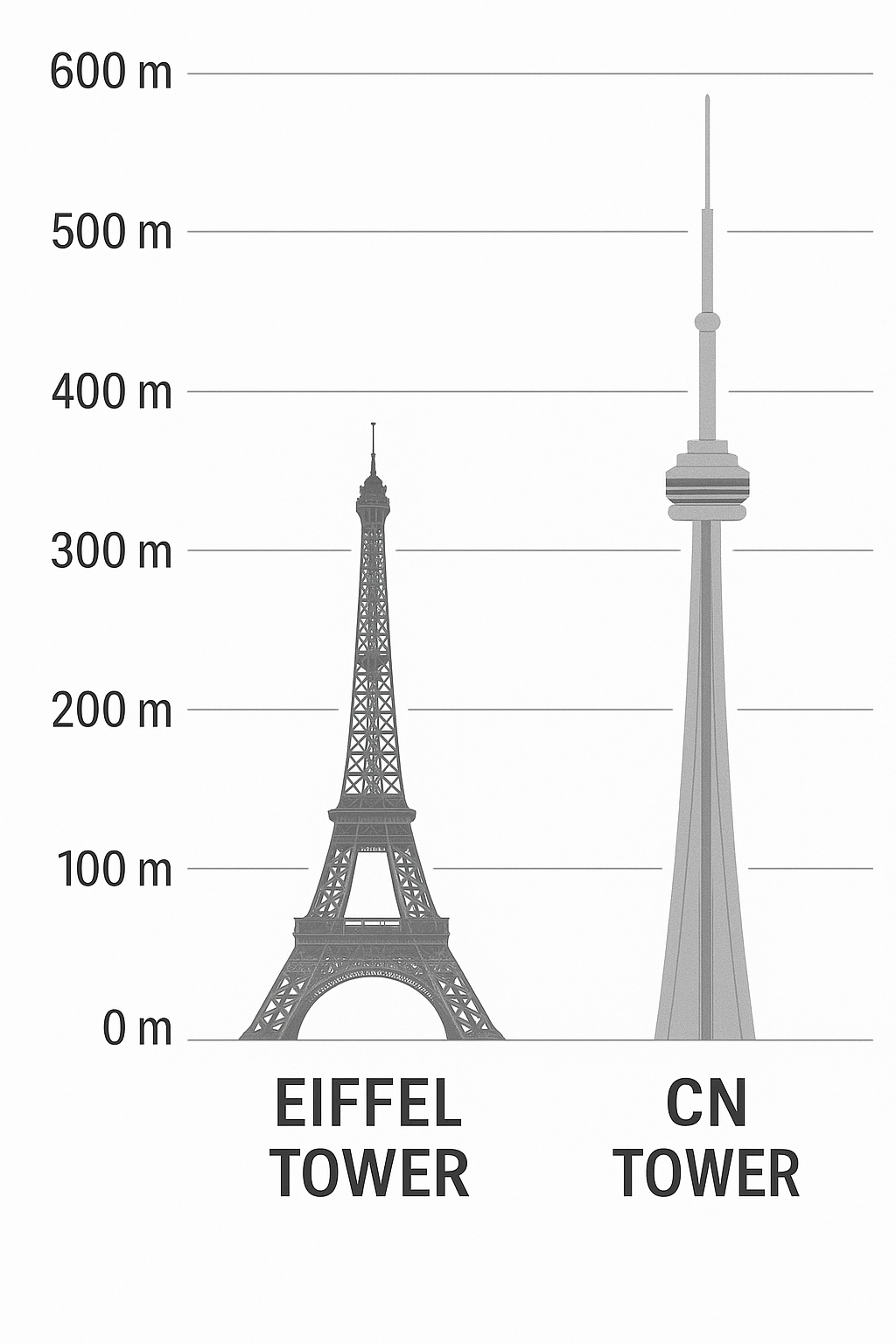 CN Tower
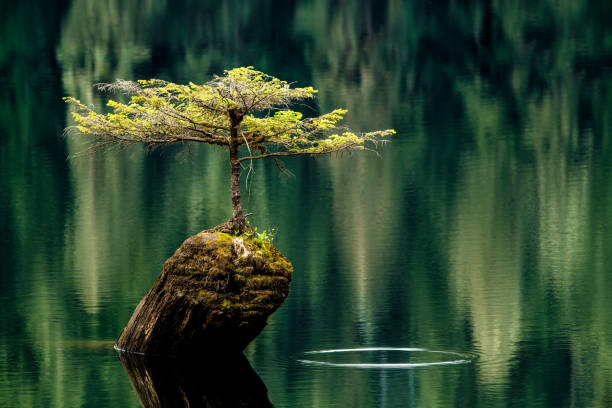 Which is larger?
BC 			vs 		California
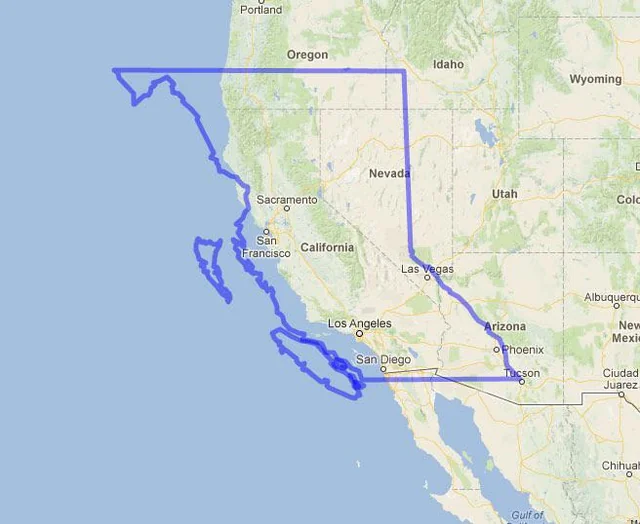 BC
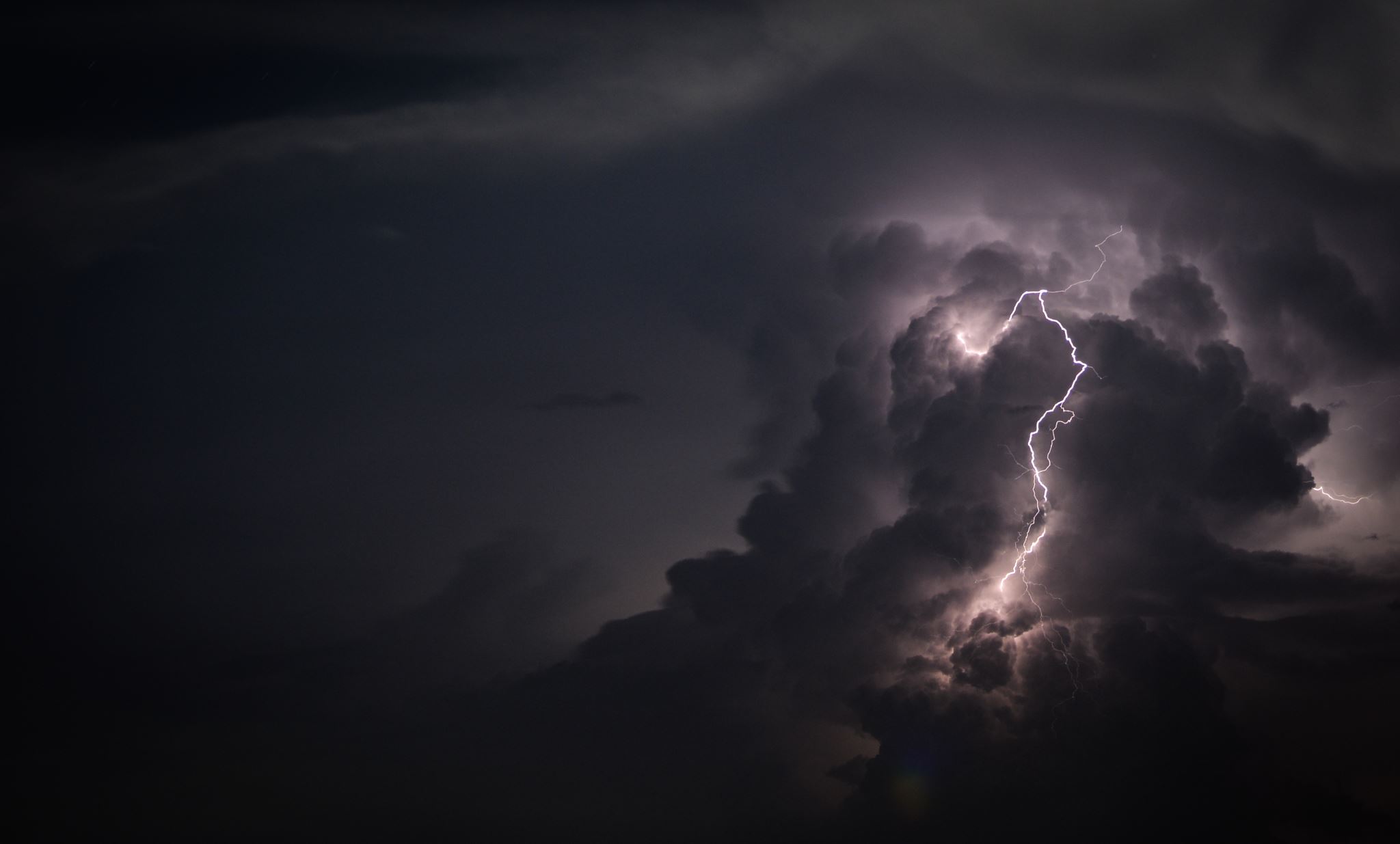 Which is hotter?
The Sun 			vs 		Lightning
Lightning
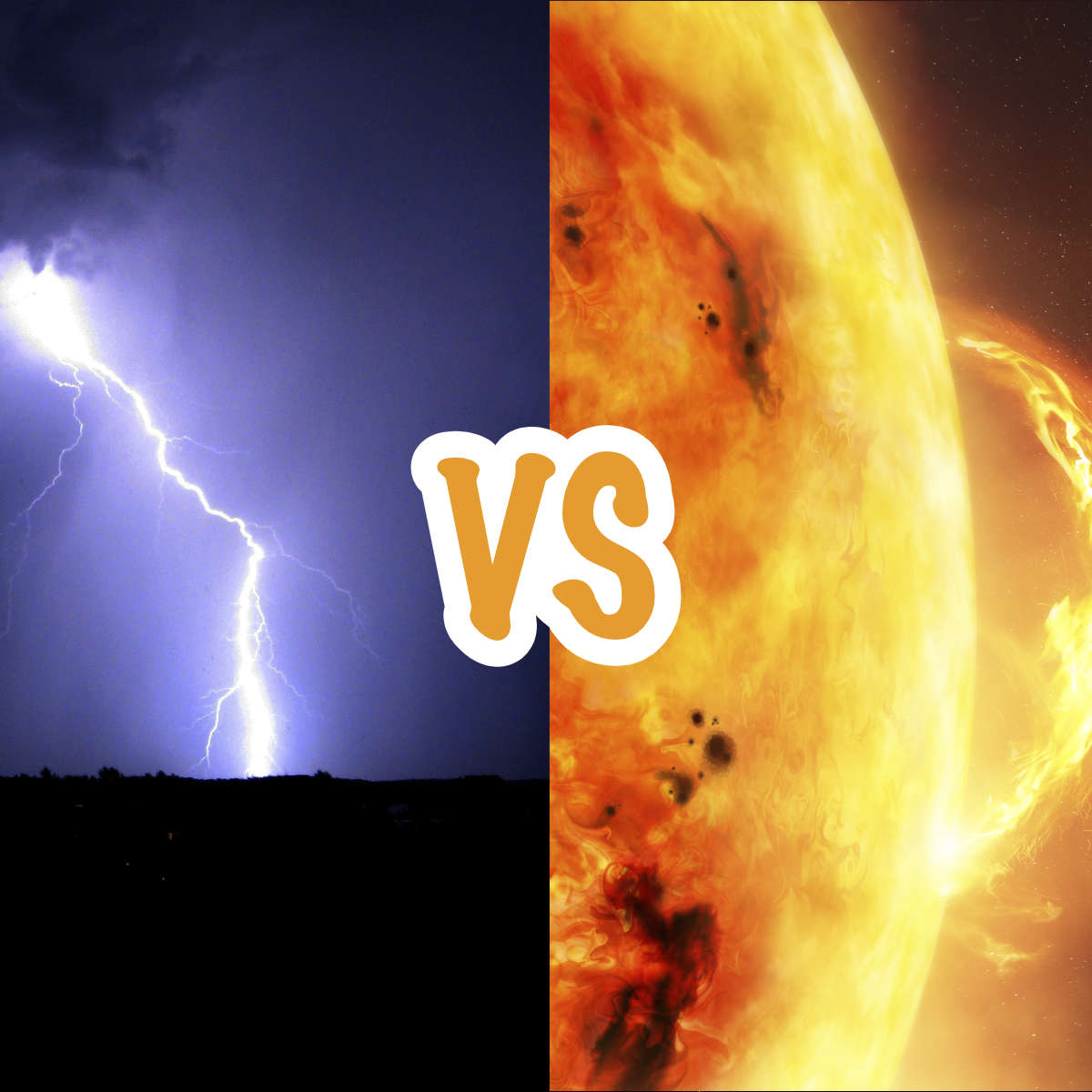 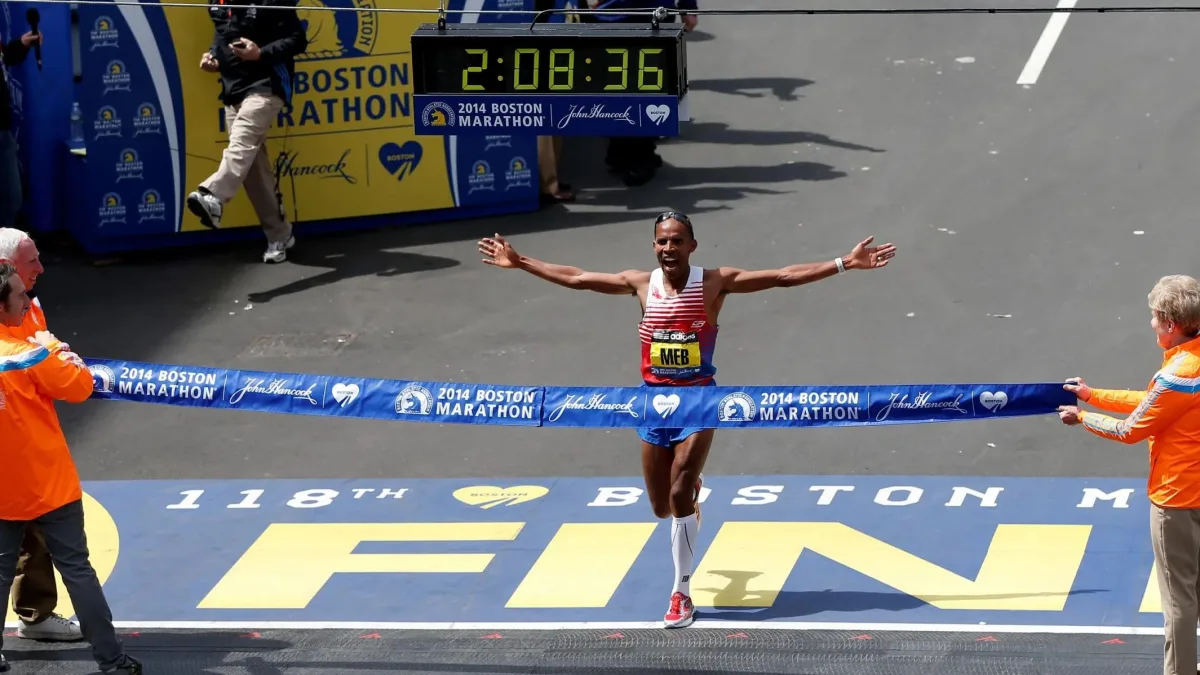 Which is longer?
A Marathon 		vs 		1 000 000 cm
Marathon
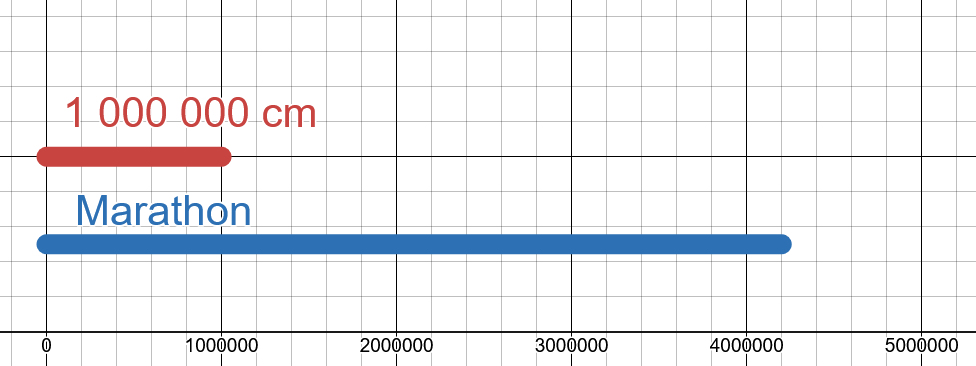 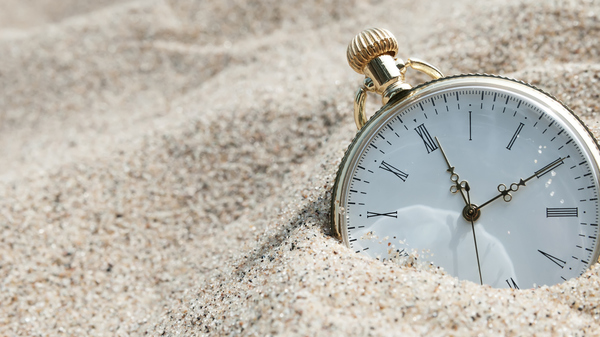 Which is greater?
Number of seconds in a day 	vs 	number of minutes in a year
Number of Minutes in a Year
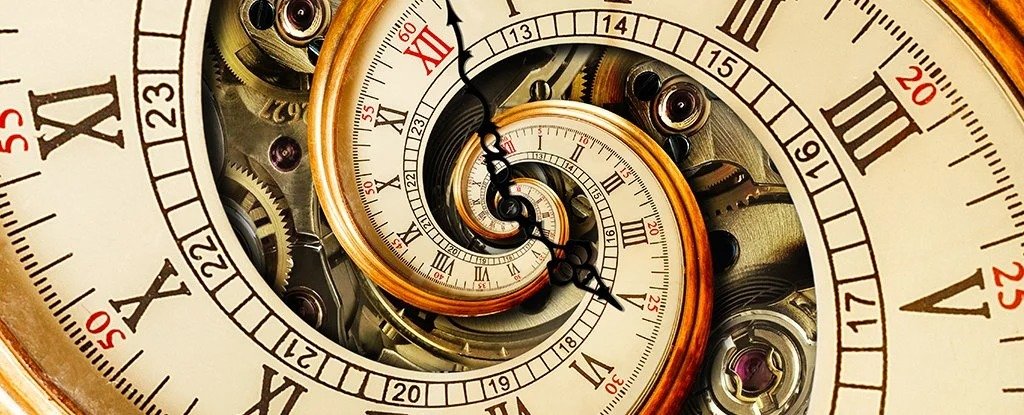 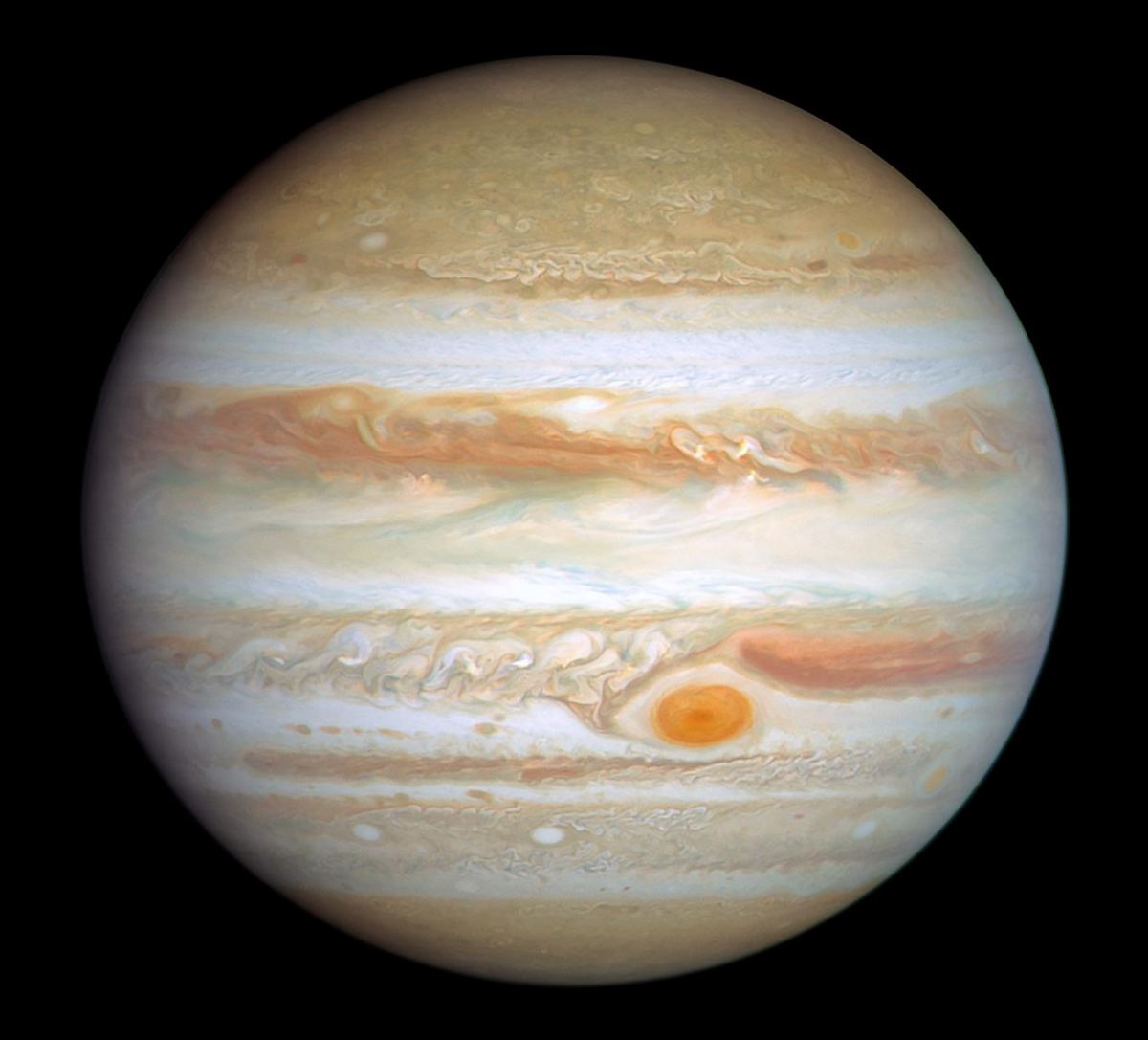 Which is greater?
Jupiter  		vs 		the mass of all other planets
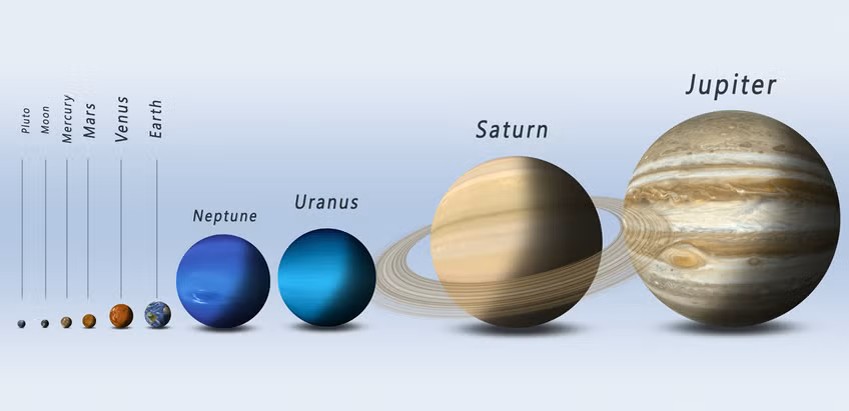 Jupiter
Jupiter vs the mass of all other planets
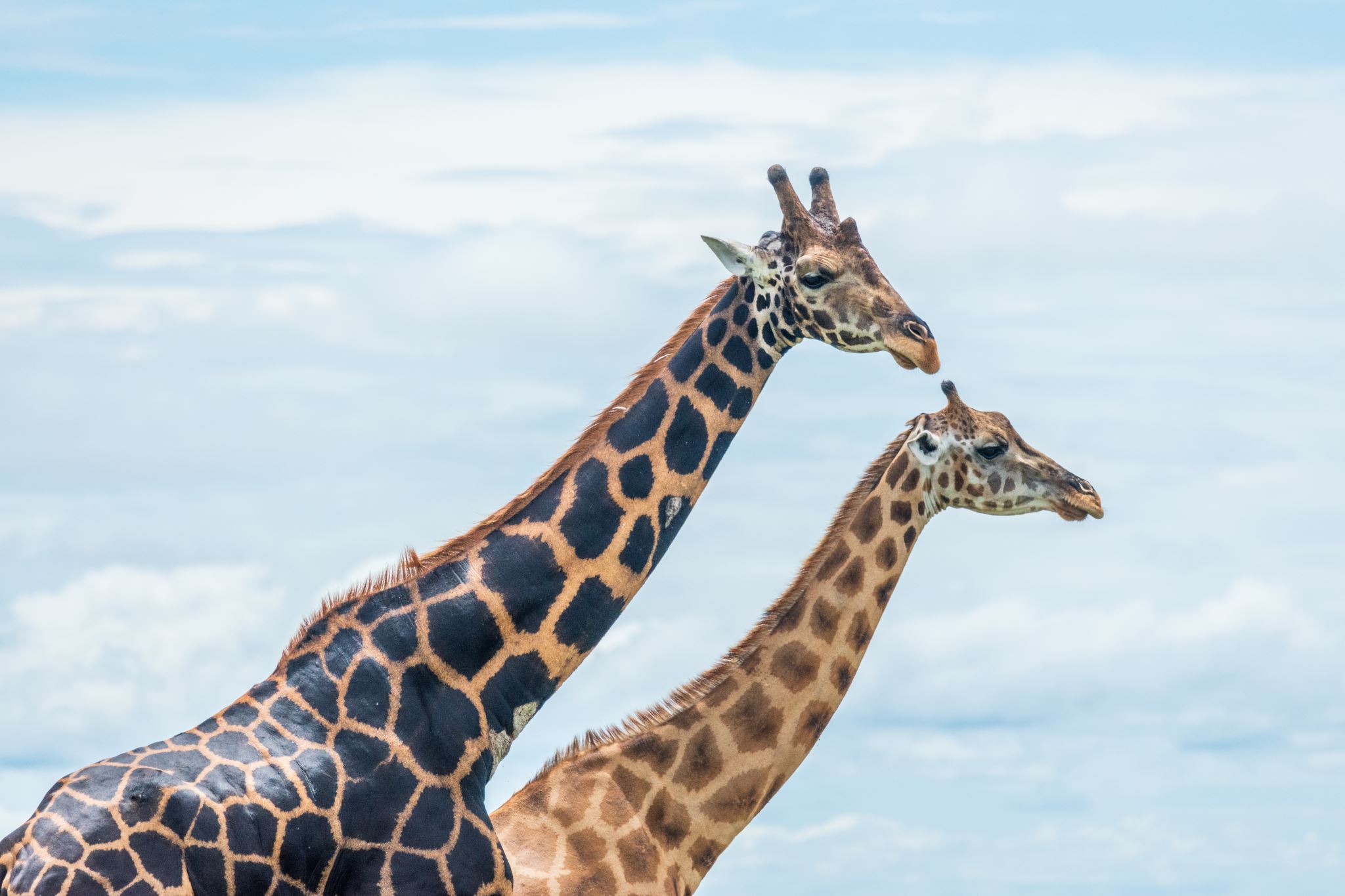 Which is taller?
Giraffe on its tippy toes 	vs	 tallest human pyramid
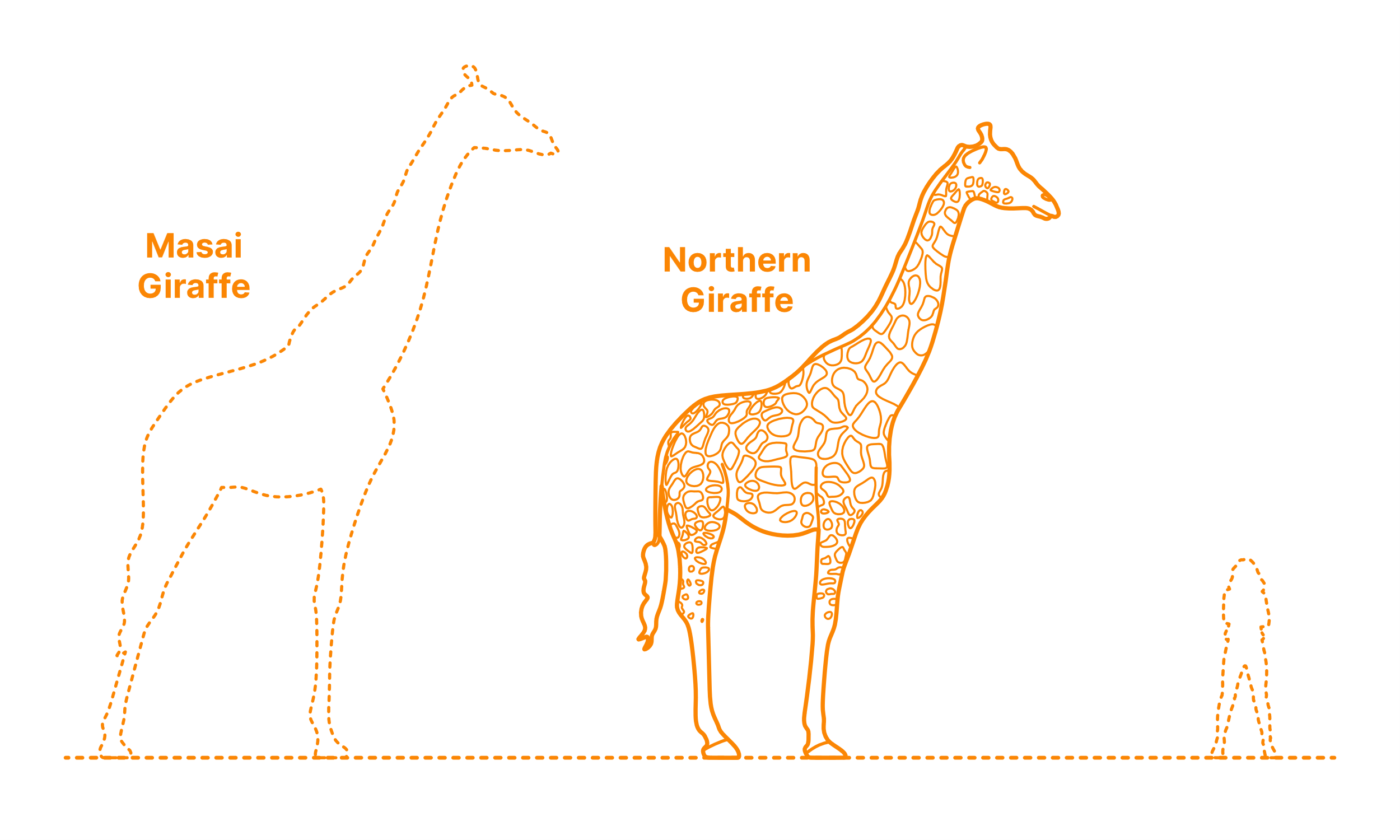 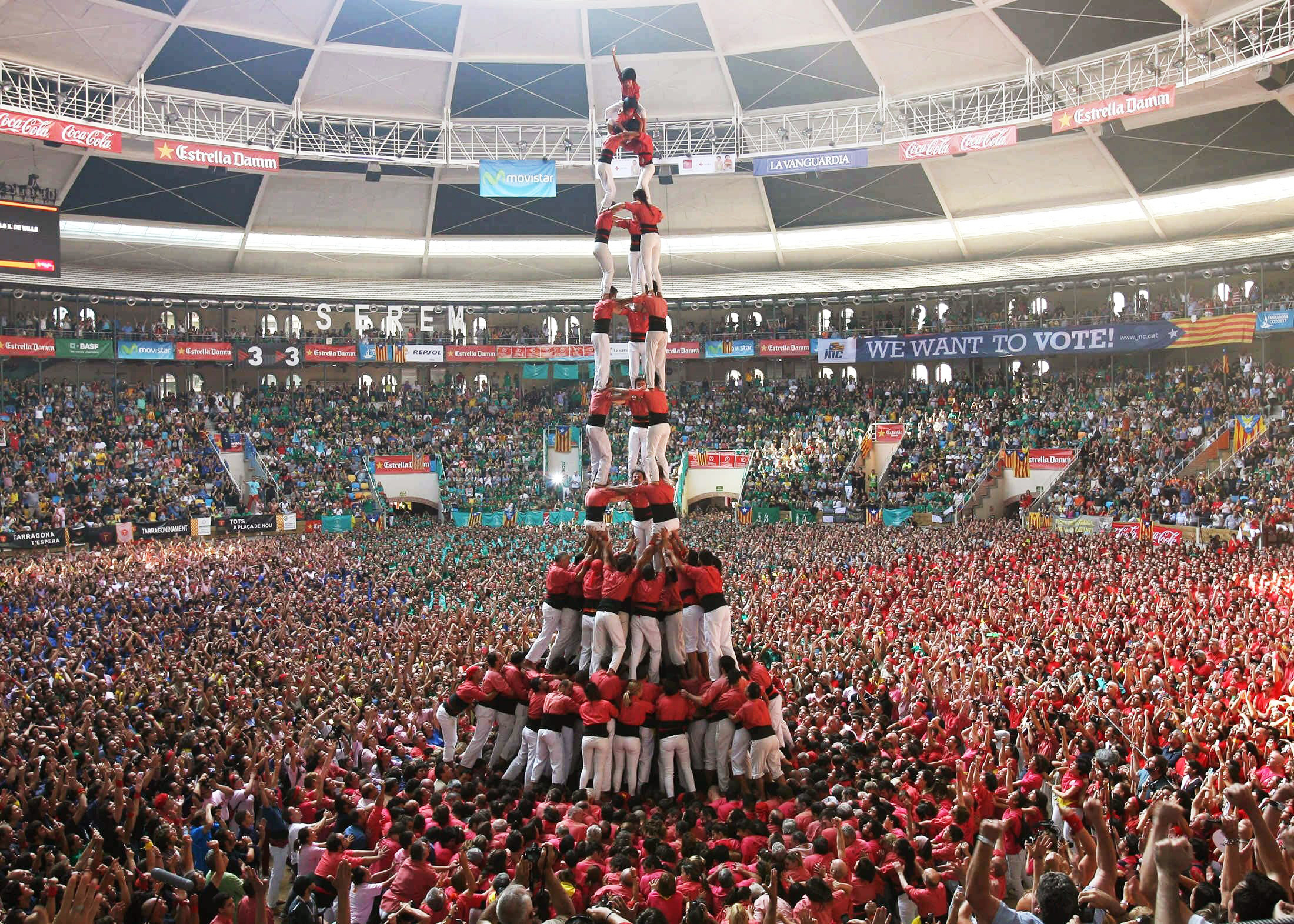 Tallest Human Pyramid
Giraffe 			= 5 m
tallest human pyramid 	= 12 m